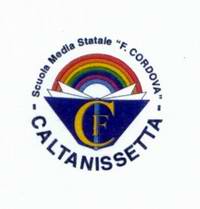 ISTITUTO COMPRENSIVO – DON L. MILANI
Caltanissetta
Gestione della Qualità 
della Scuola


Autovalutazione d’Istituto
Valutazione e Autoanalisi
Valutare la proposta formativa

 Sensibilizzare e accrescere la professionalità dei docenti

 Intraprendere un’azione di riflessione sulla progettazione dell’organizzazione e della gestione dei servizi educativo-didattici, amministrativi e ausiliari al fine di migliorare l’offerta formativa
Perché?
Percorso di lavoro
Monitoraggio test di ingresso classi prime
Definire le prove standardizzate ITALIANO – MATEMATICA – INGLESE 
Somministrare le prove agli alunni
Tabulare i risultati delle prove 
Pubblicizzare i risultati delle prove attraverso i grafici
Pubblicizzare la valutazione quadrimestrale

Definire le domande d’indagine
Progettare e realizzare l’indagine
Leggere e interpretare i dati raccolti
Pubblicizzare i dati raccolti attraverso i grafici
QUATTRO
Valutazione primo quadrimestre
Classe prima
Debito formativo
Italiano 19
Storia 10
Geografia 14
Matematica 16
Scienze 12
Inglese 12
Tecnologia 3
Musica 3
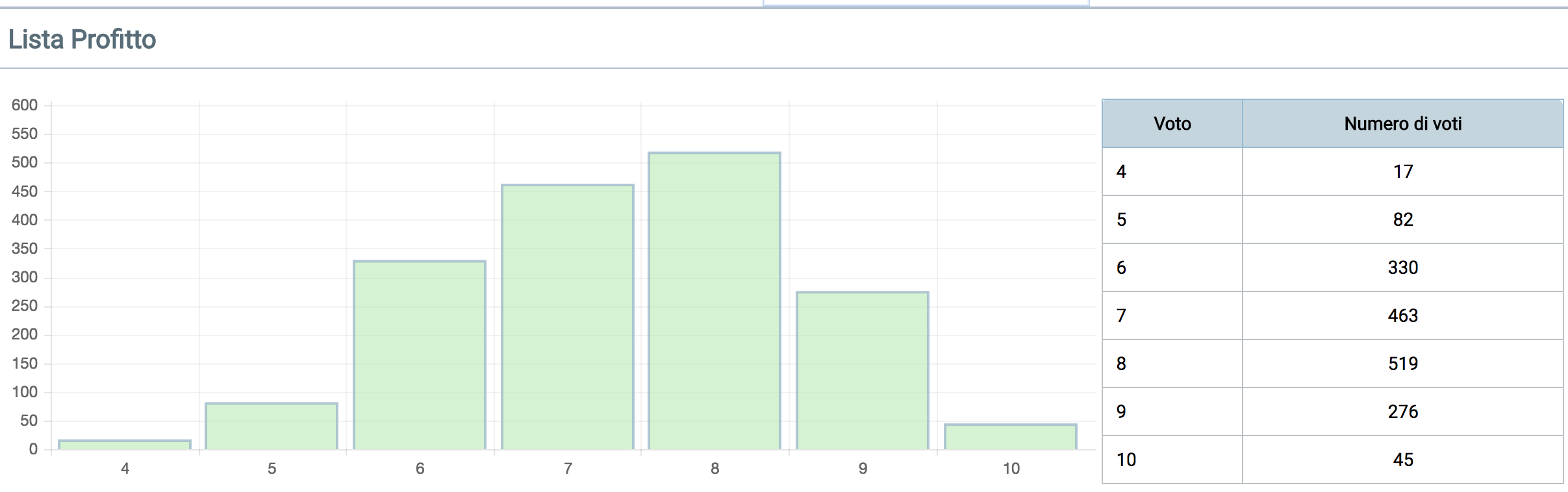 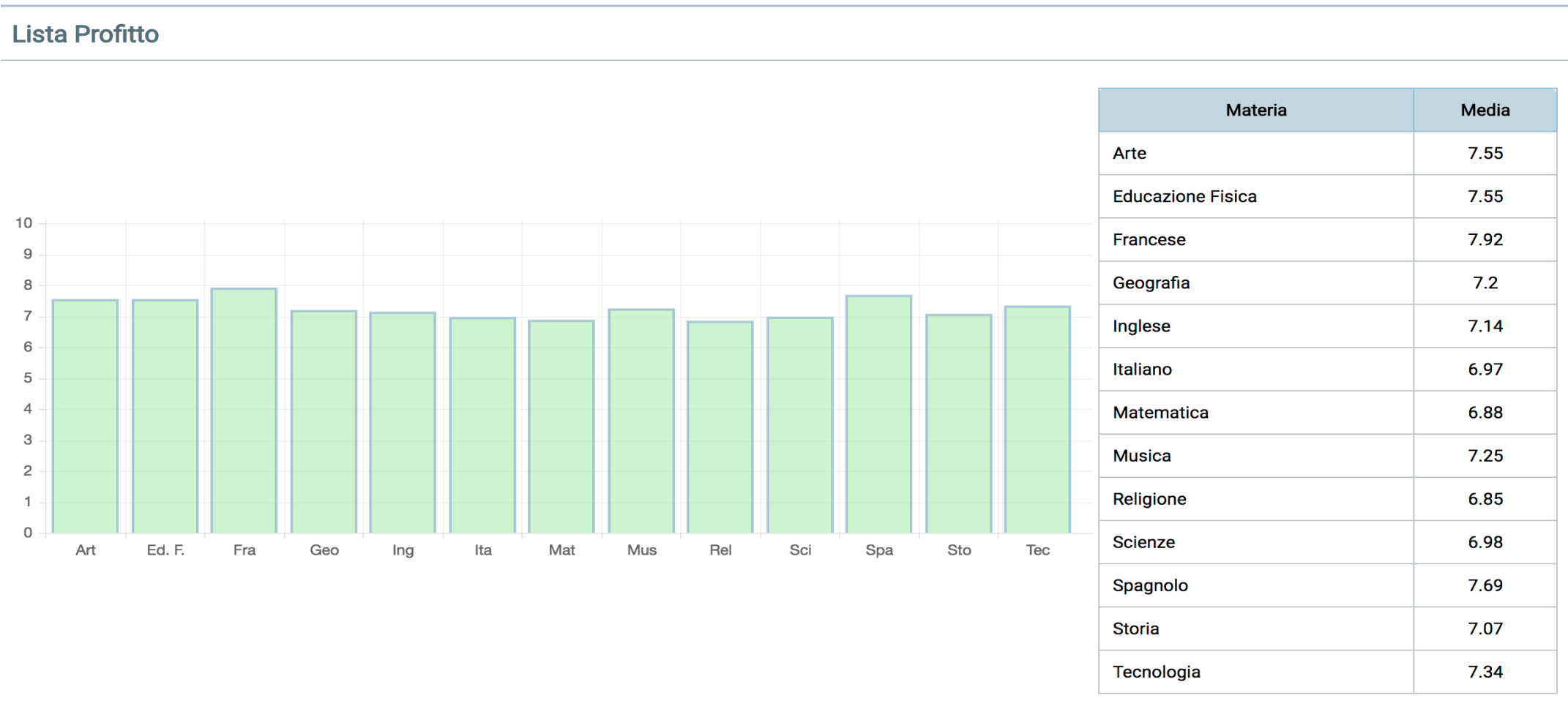 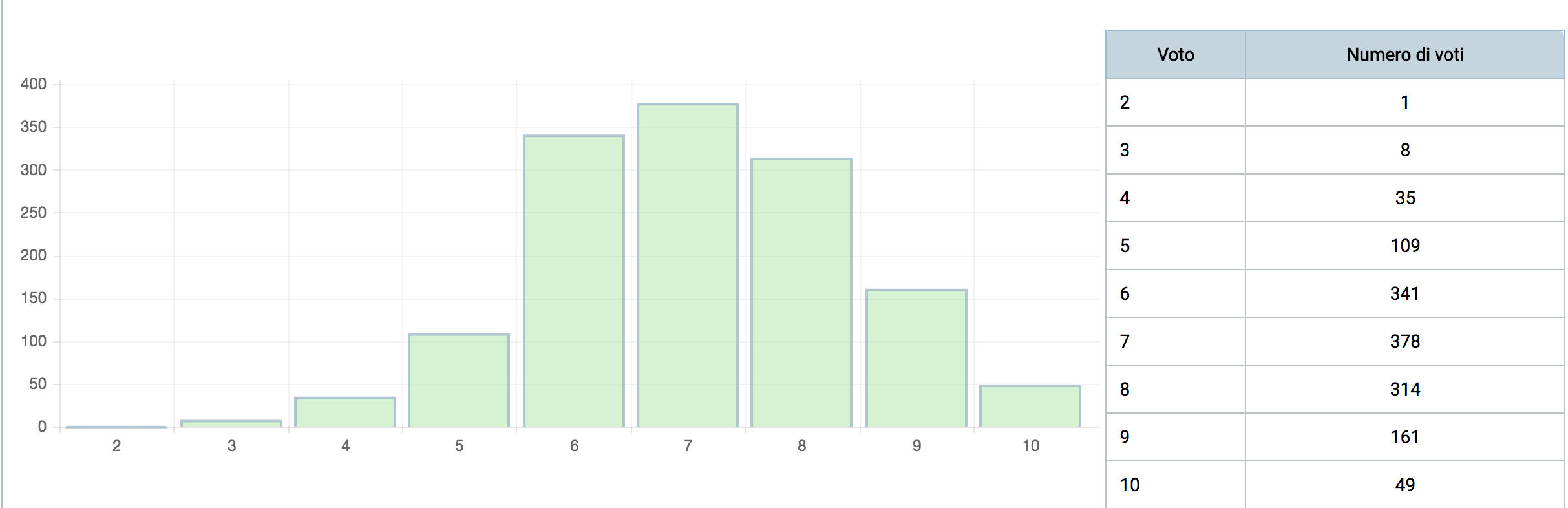 Classe seconda
Debito formativo
Italiano 14
Storia 17
Geografia 16
Matematica 28
Scienze 18
Inglese 23
Francese 5
Tecnologia 10
Musica 3
Arte 7
Ed. Fisica 5
Religione 9
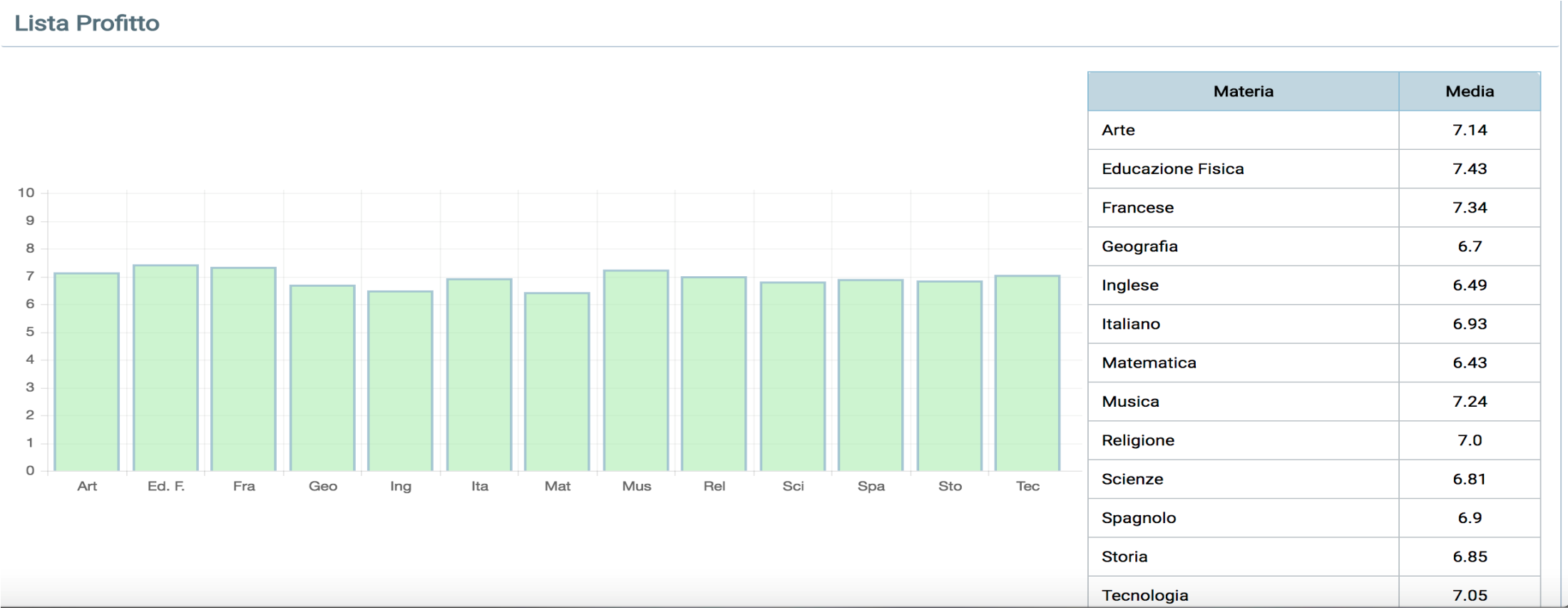 Classe terza
Debito formativo
Italiano 8
Storia 6
Geografia 4
Matematica 20
Scienze 9
Inglese 34
Francese 6
Spagnolo 1
Tecnologia 9 
Musica 8
Arte 2
Ed. Fisica 7
Religione 4
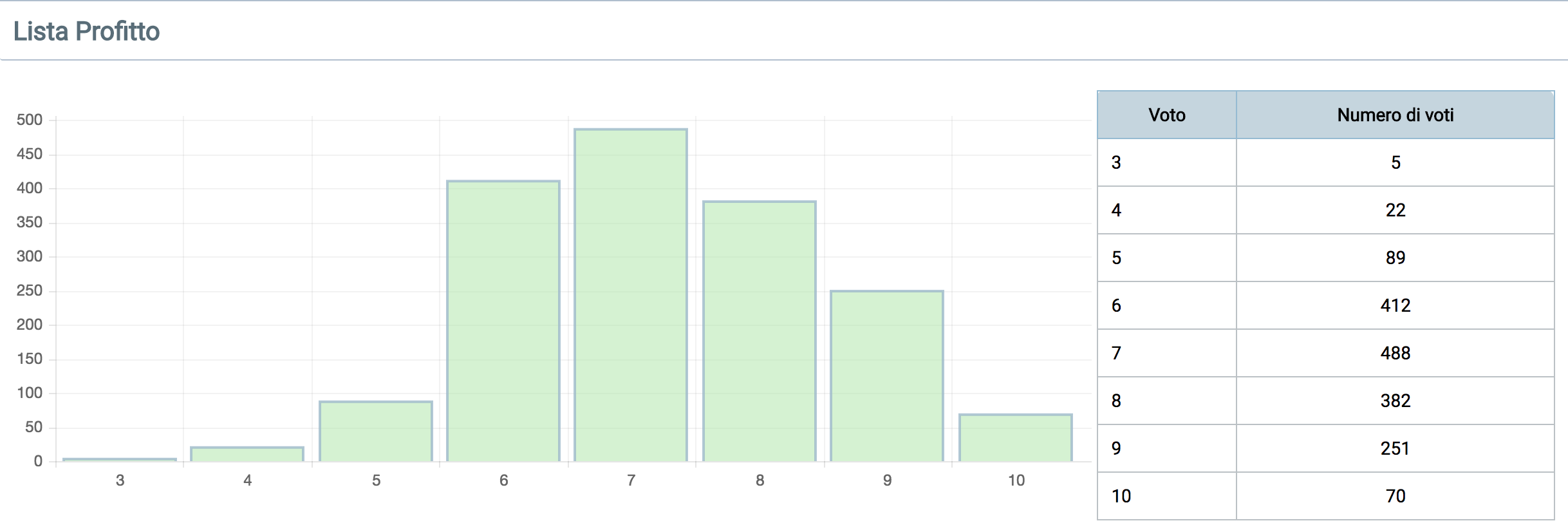 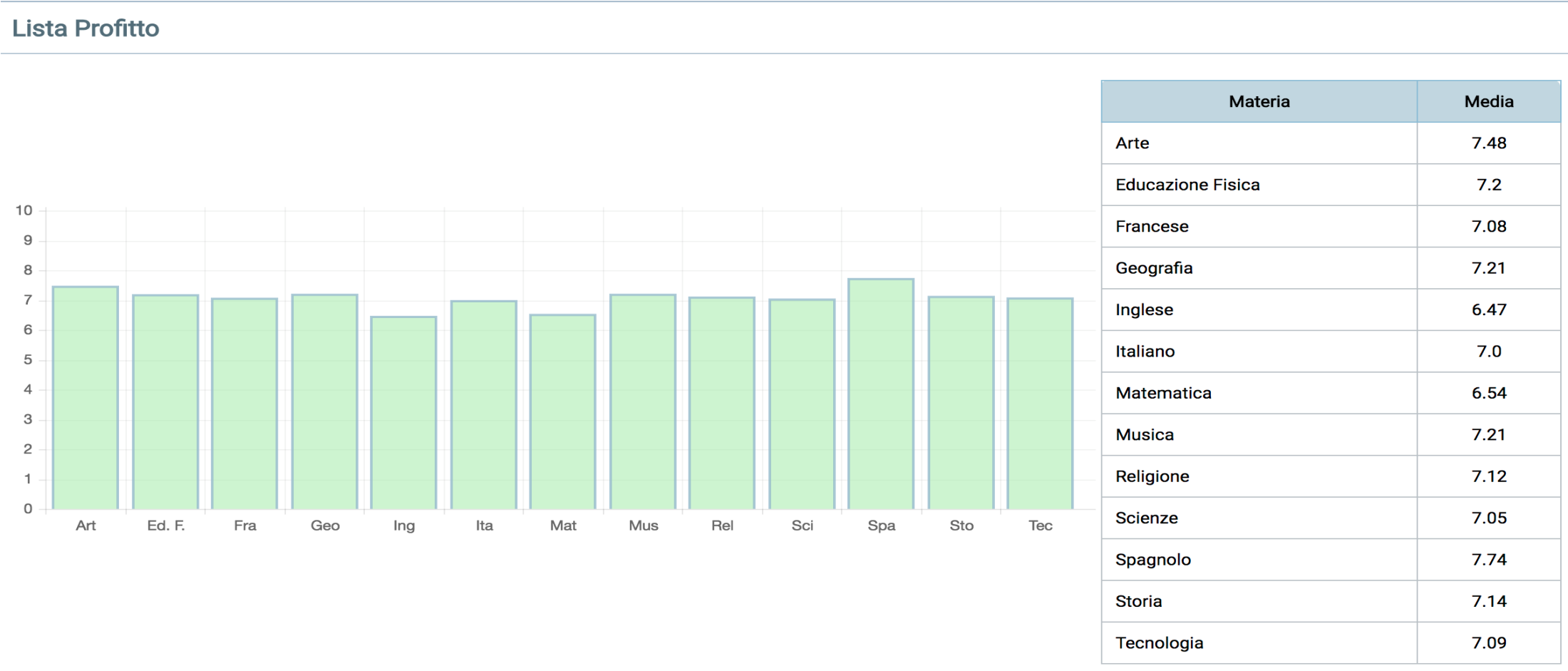 Prove standardizzate
ITALIANO – MATEMATICA- INGLESE

Valutazione primo quadrimestre
Monitoraggio recupero debito formativo


364 debiti formativi

117 debiti recuperati
62 debiti non recuperati
96 debiti parzialmente recuperati
Valutazione secondo quadrimestre
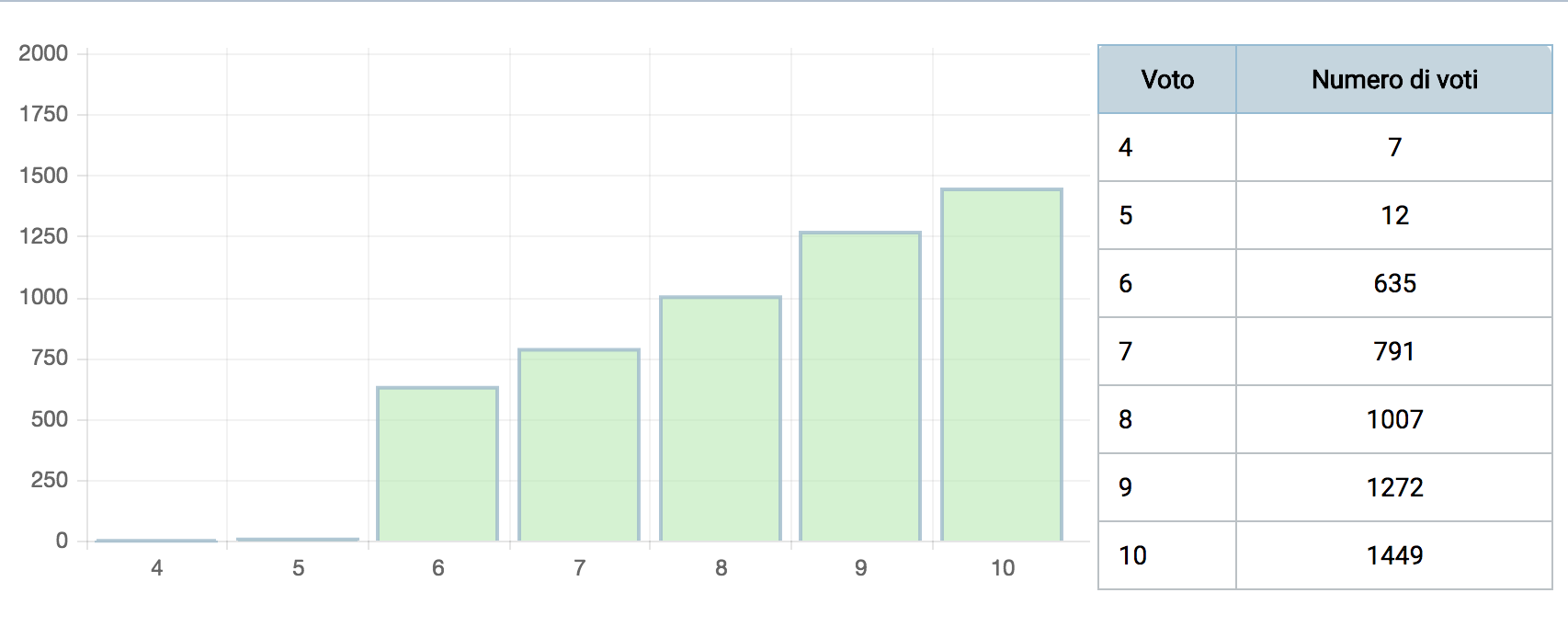 Tutte le classi
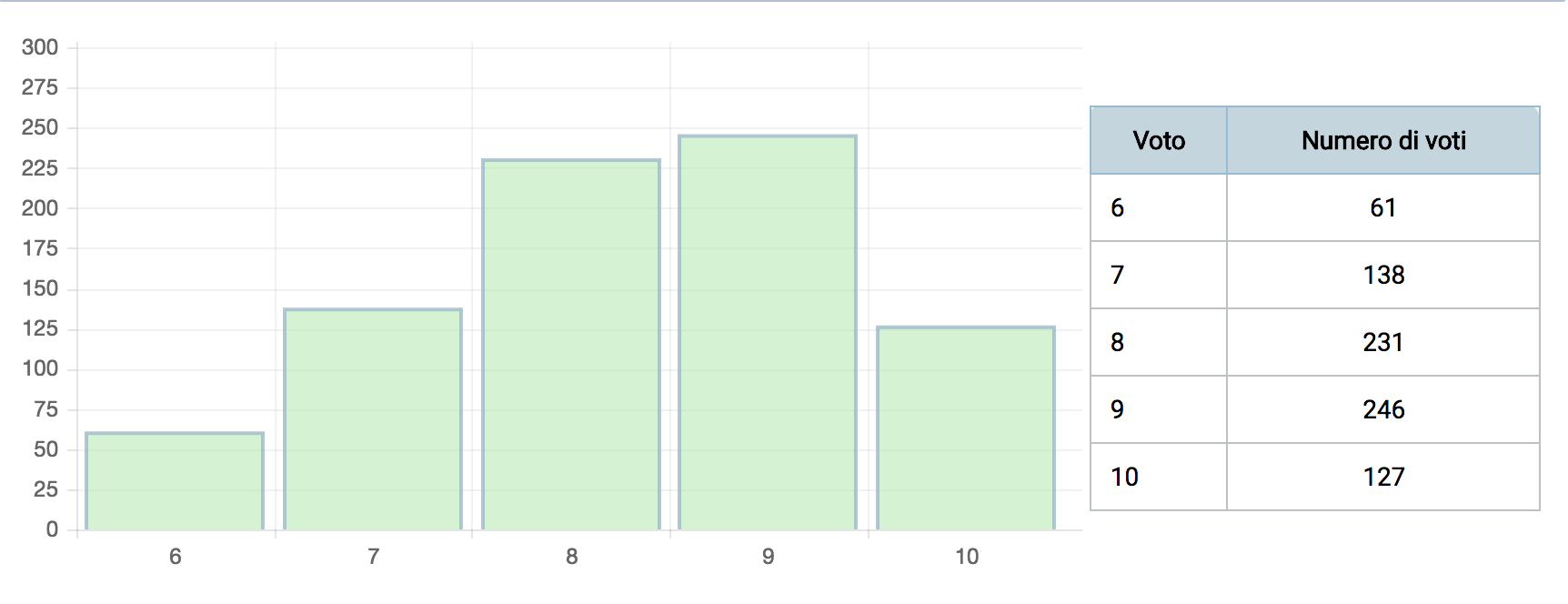 Classi prime
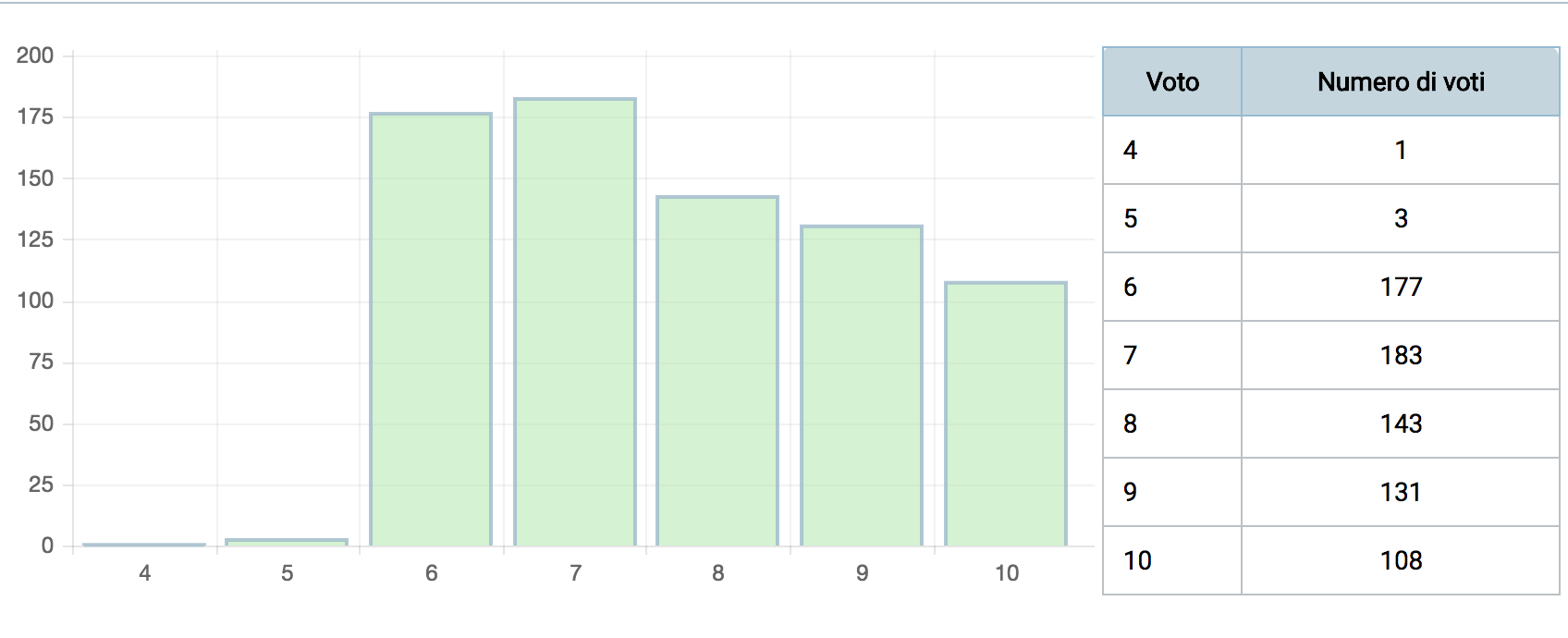 Classi seconde
Classi terze
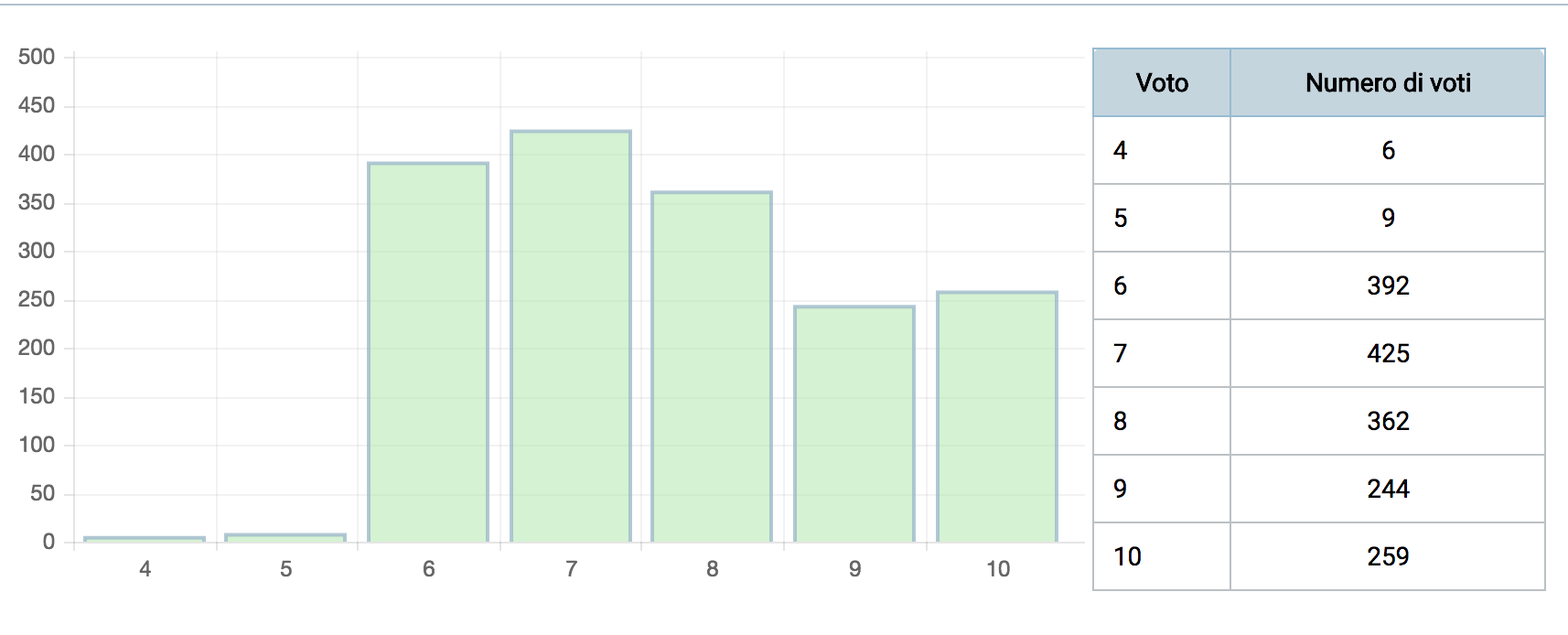 Prove standardizzate
ITALIANO – MATEMATICA- INGLESE
Valutazione secondo quadrimestre
AMMESSI PER VOTO DI CONSIGLIO
CLASSI PRIME 9 ALUNNI 13 INSUFFICIENZE
Debito formativo
Italiano 3
Storia 2
Matematica 8

CLASSI SECONDE 6  ALUNNI 10 INSUFFICIENZE
Debito formativo
Italiano 1
Inglese 2
Matematica 6
Musica 1

CLASSI TERZE 7 ALUNNI 11 INSUFFICIENZE 
Debito formativo
Italiano 2
Storia 3
Geografia 1
Tecnologia 1
Inglese 2
Matematica 1
Scienze 1
Questionario di gradimentoSoggetti coinvolti:
IN FORMA ANONIMA
ALUNNI
GENITORI
N° dom.
13
N° dom.
16
Settori analizzati

RAPPORTI SCUOLA-FAMIGLIA
AREA FORMATIVA
ORGANIZZAZIONE, STRUTTURE E SERVIZI
STRUTTURA E IGIENE
VALUTAZIONE COMPLESSIVA
Questionario alunni (Scuola secondaria di primo grado)
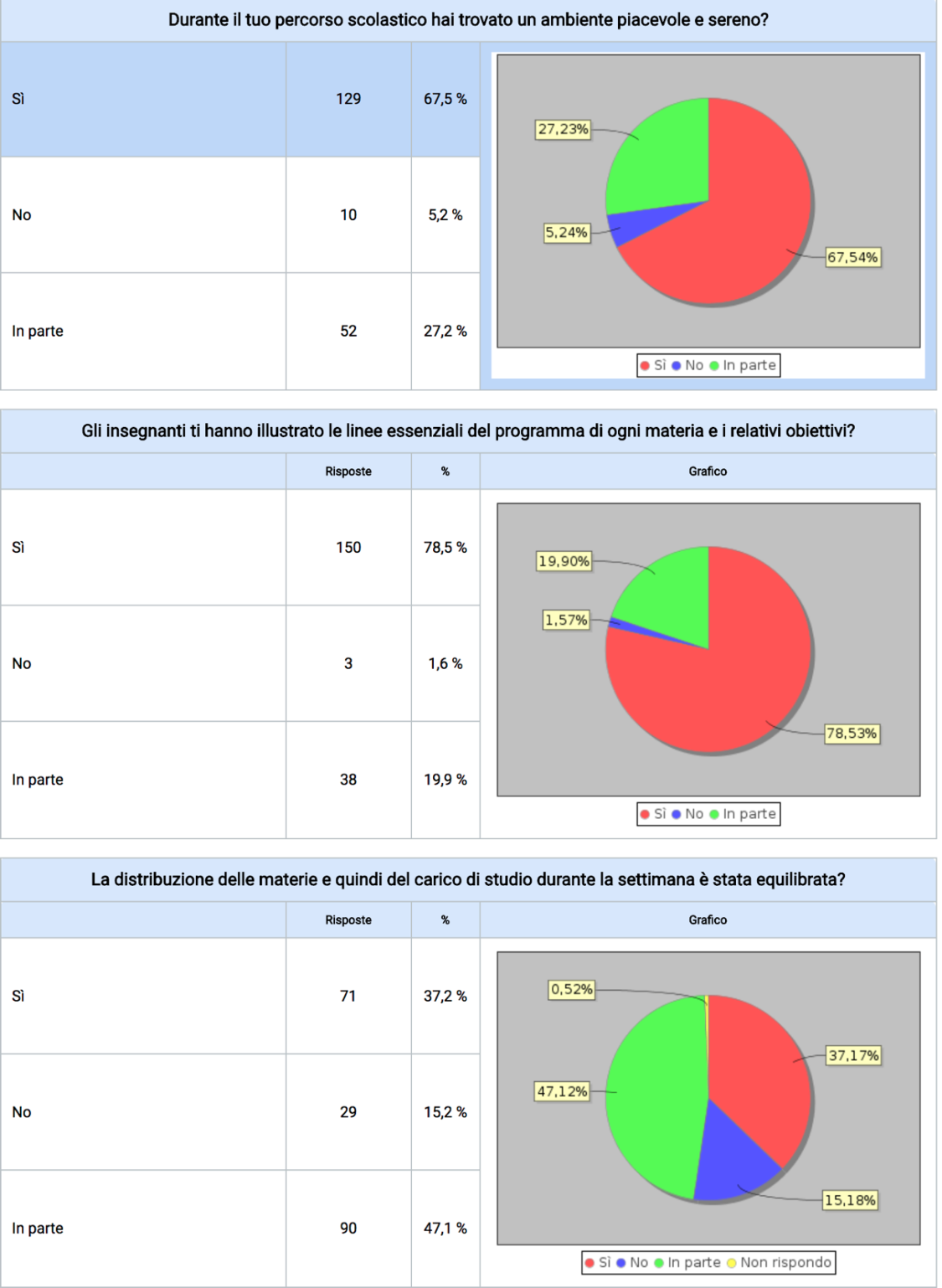 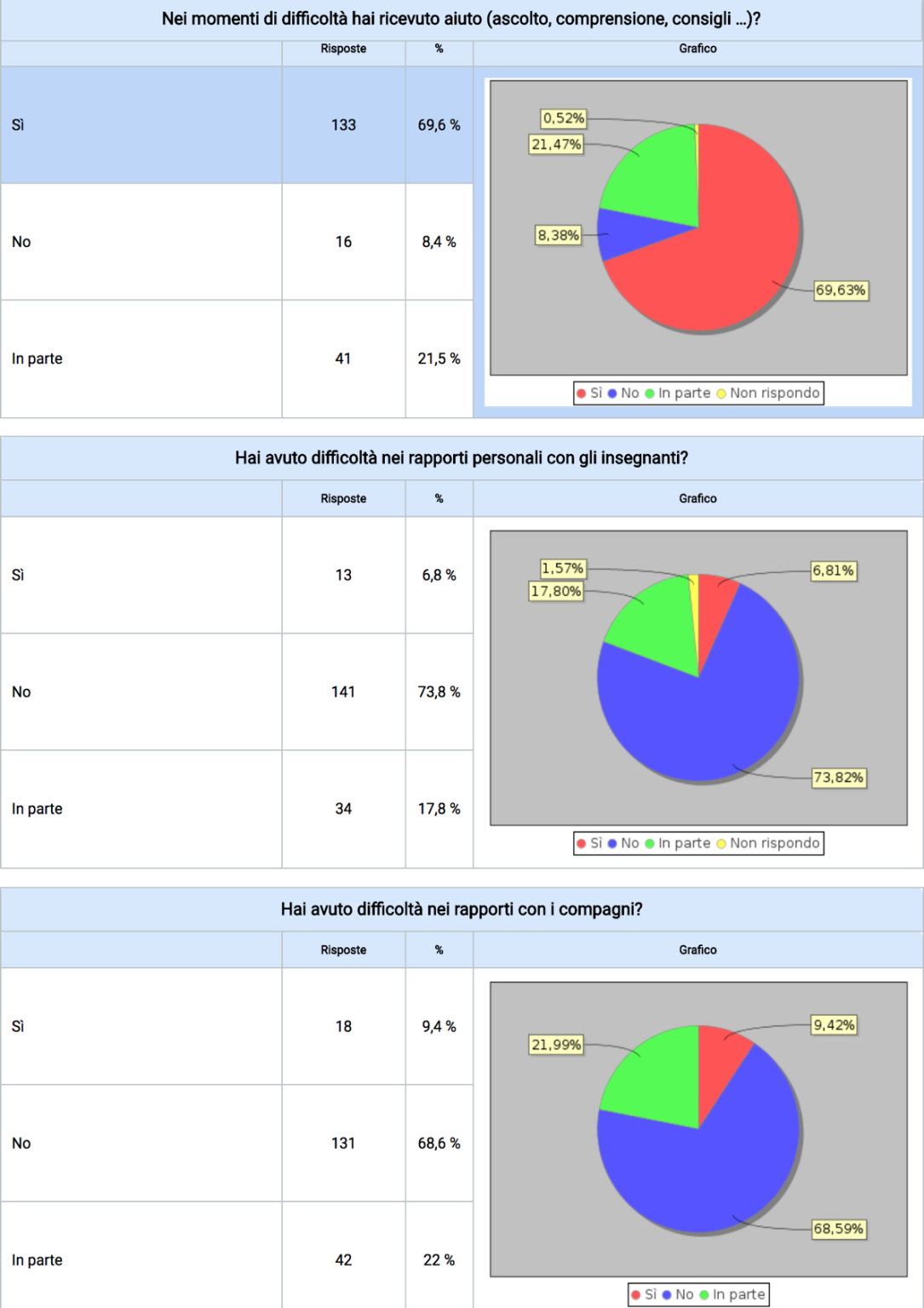 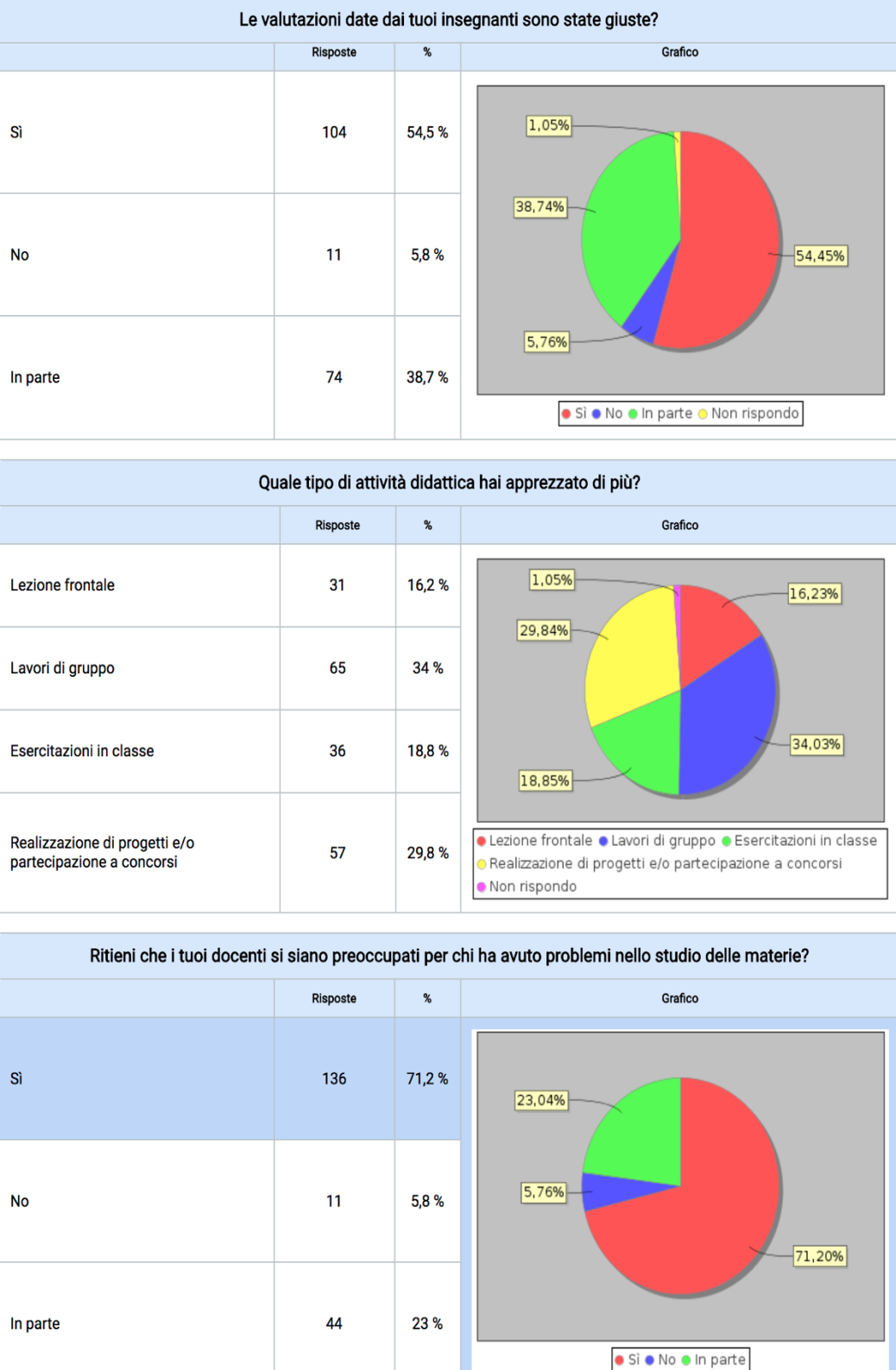 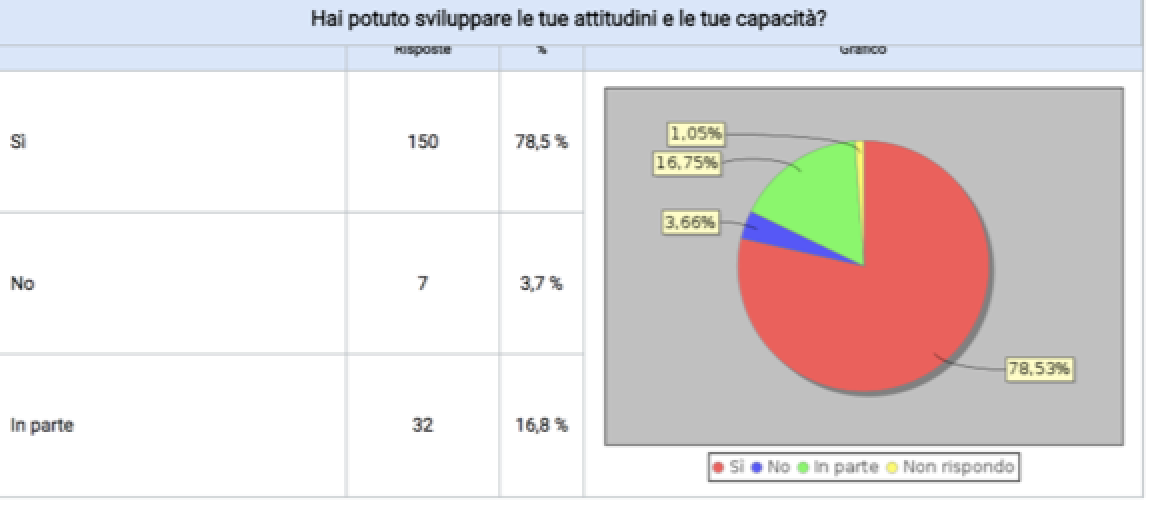 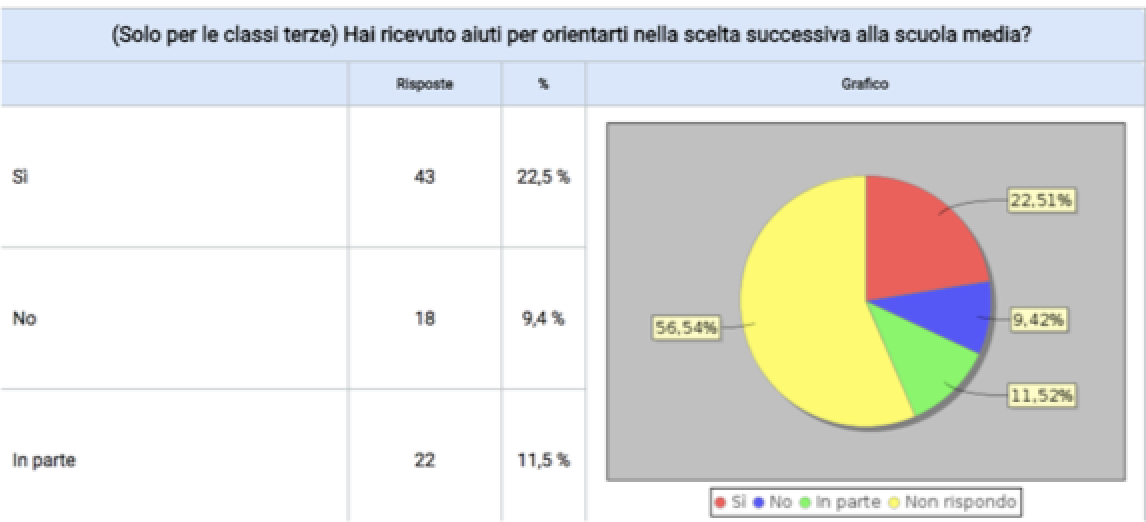 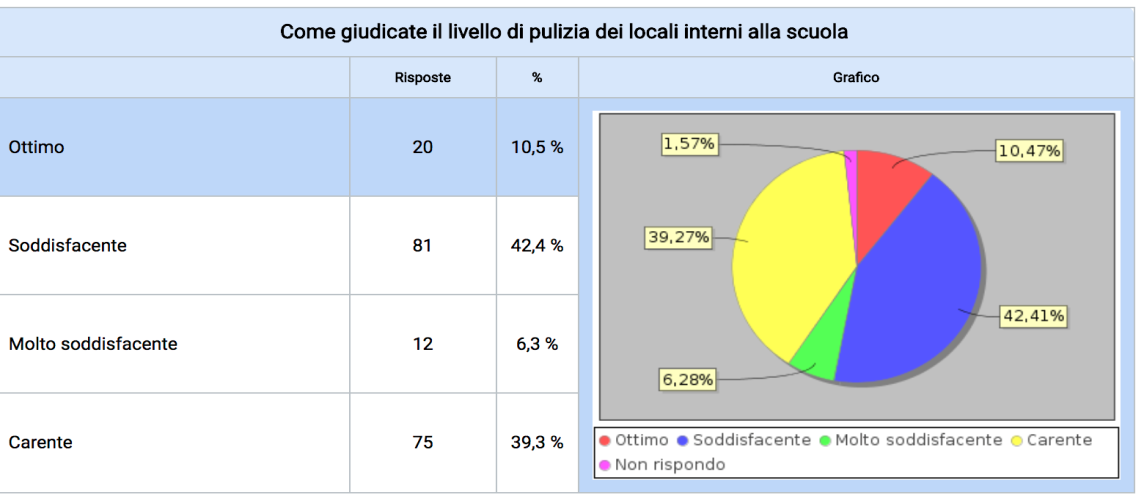 Questionario genitori (Istituto comprensivo)
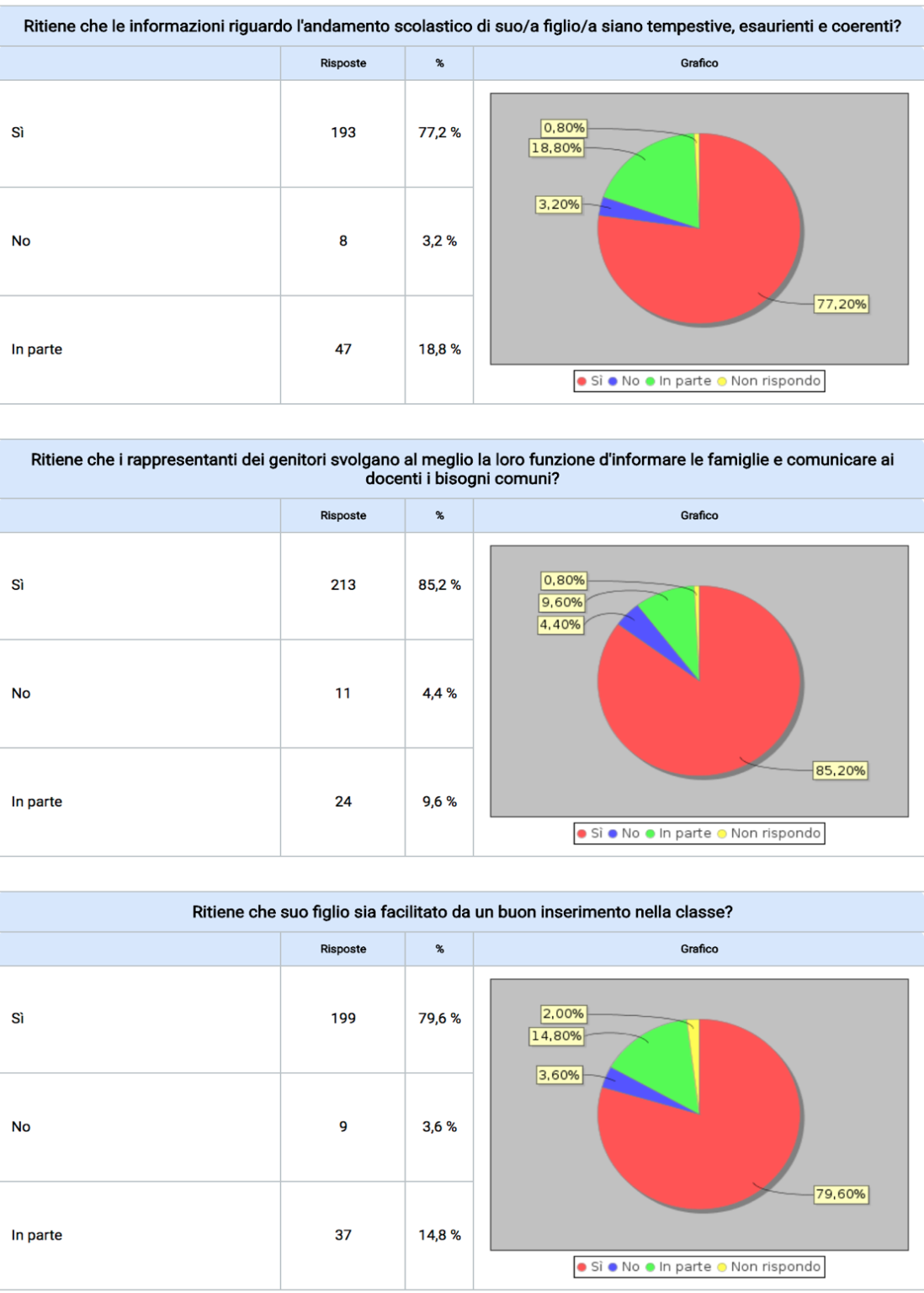 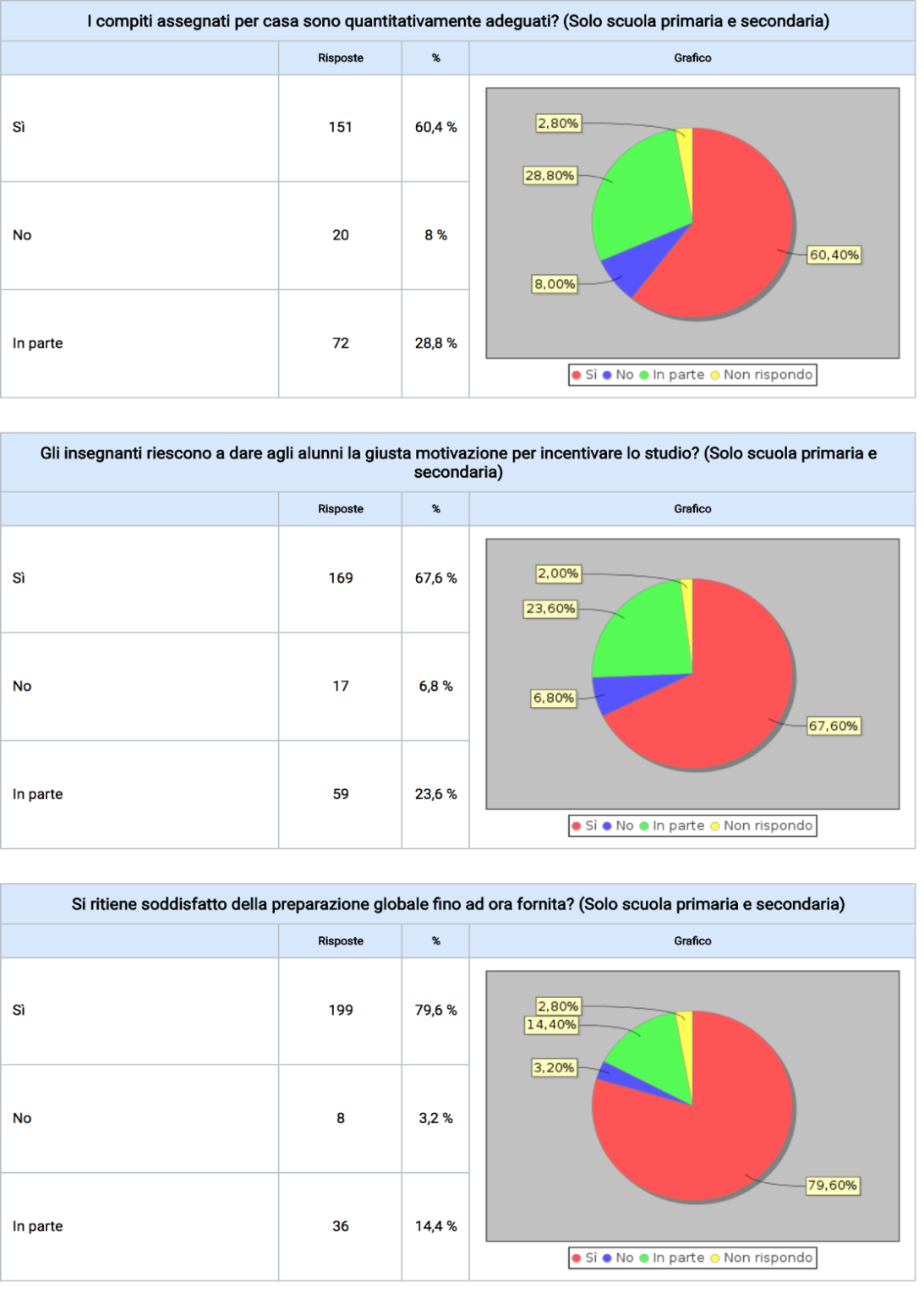 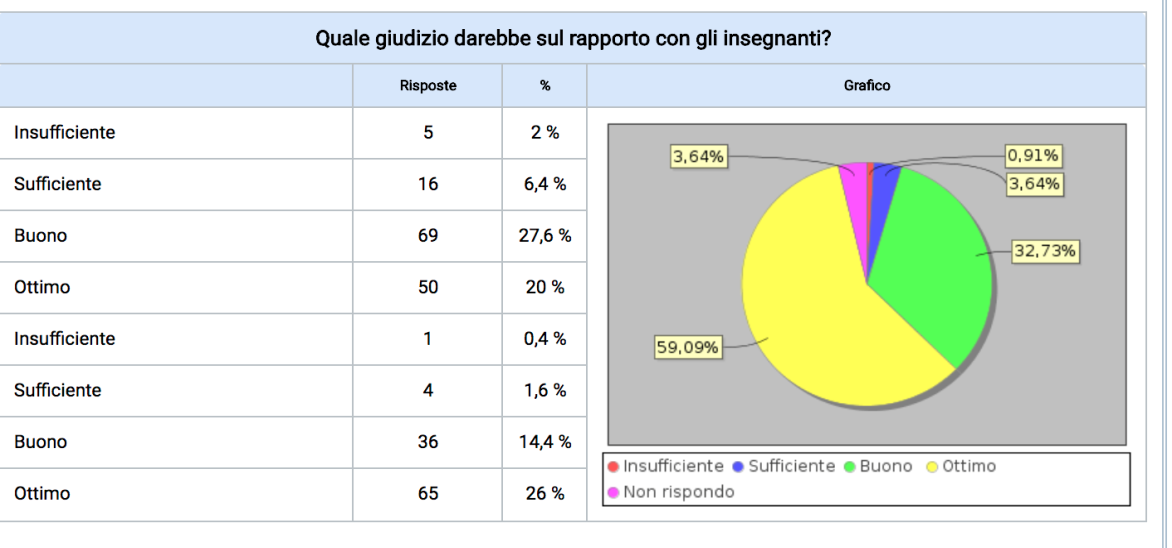 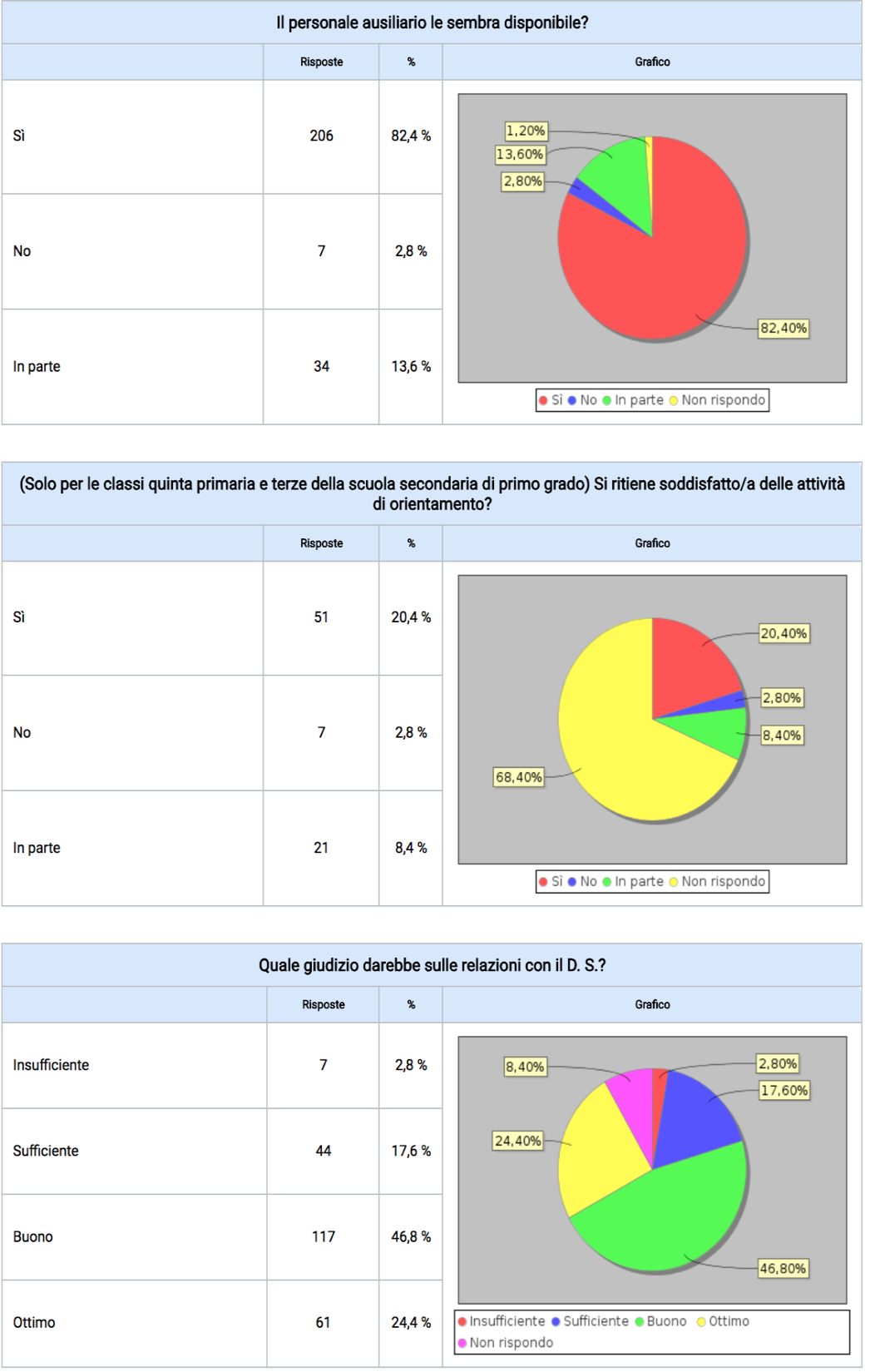 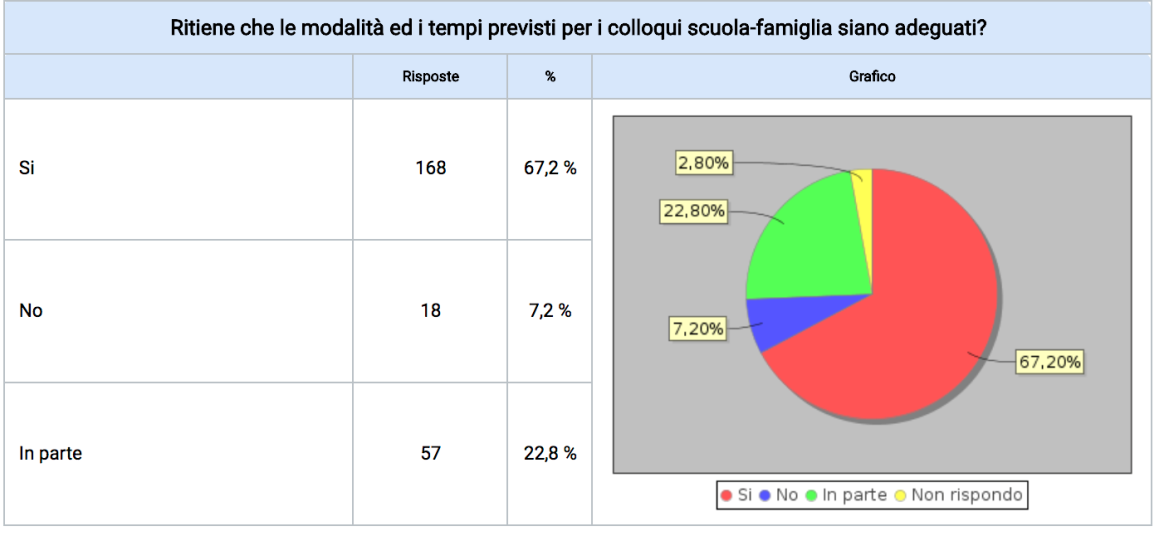 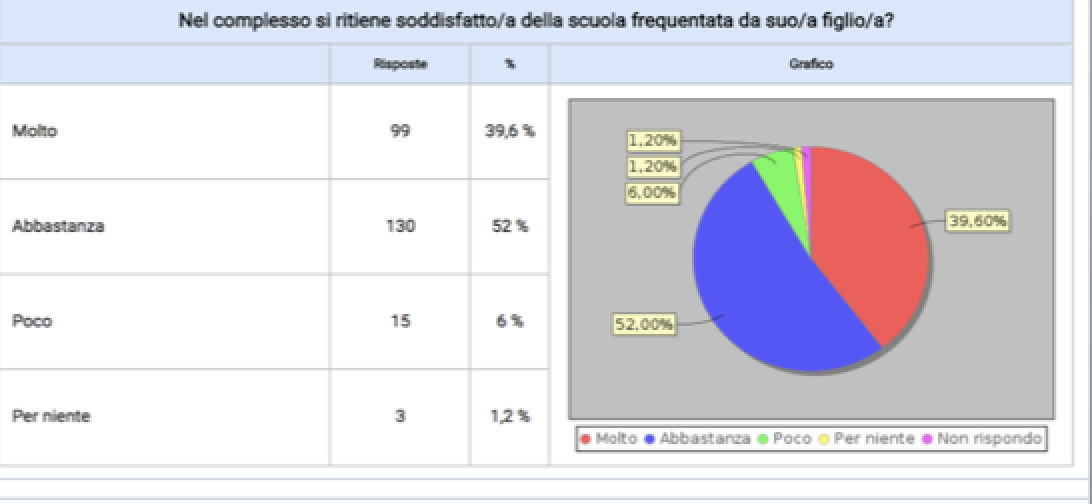 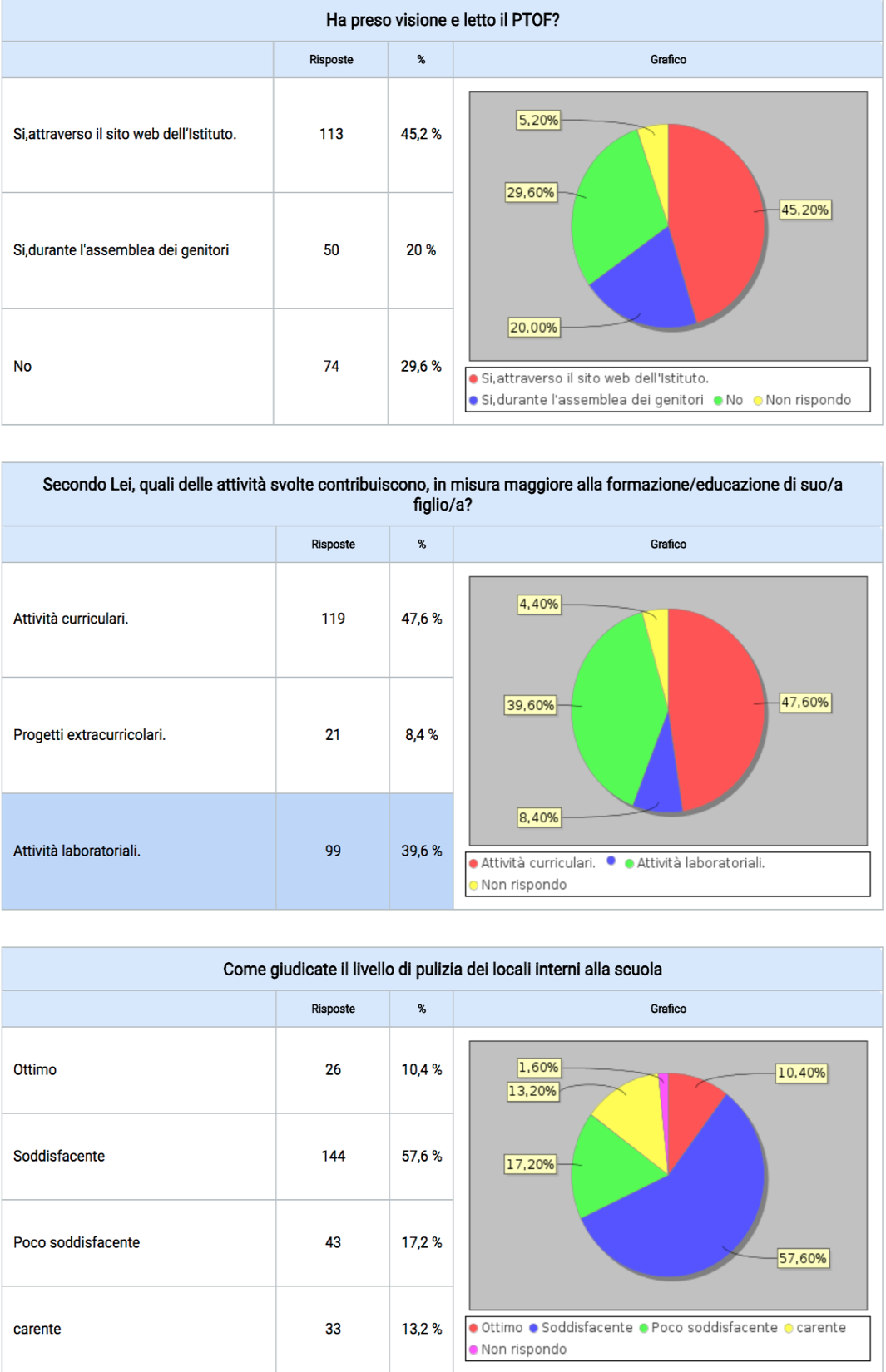 Valutazione complessiva dell’Istituzione scolastica
ALUNNI
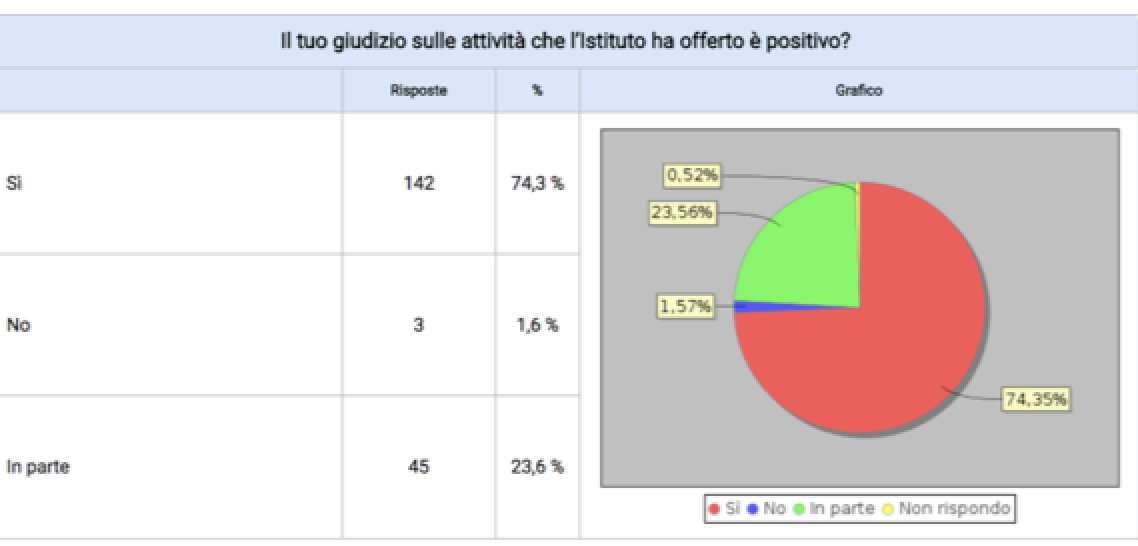 GENITORI
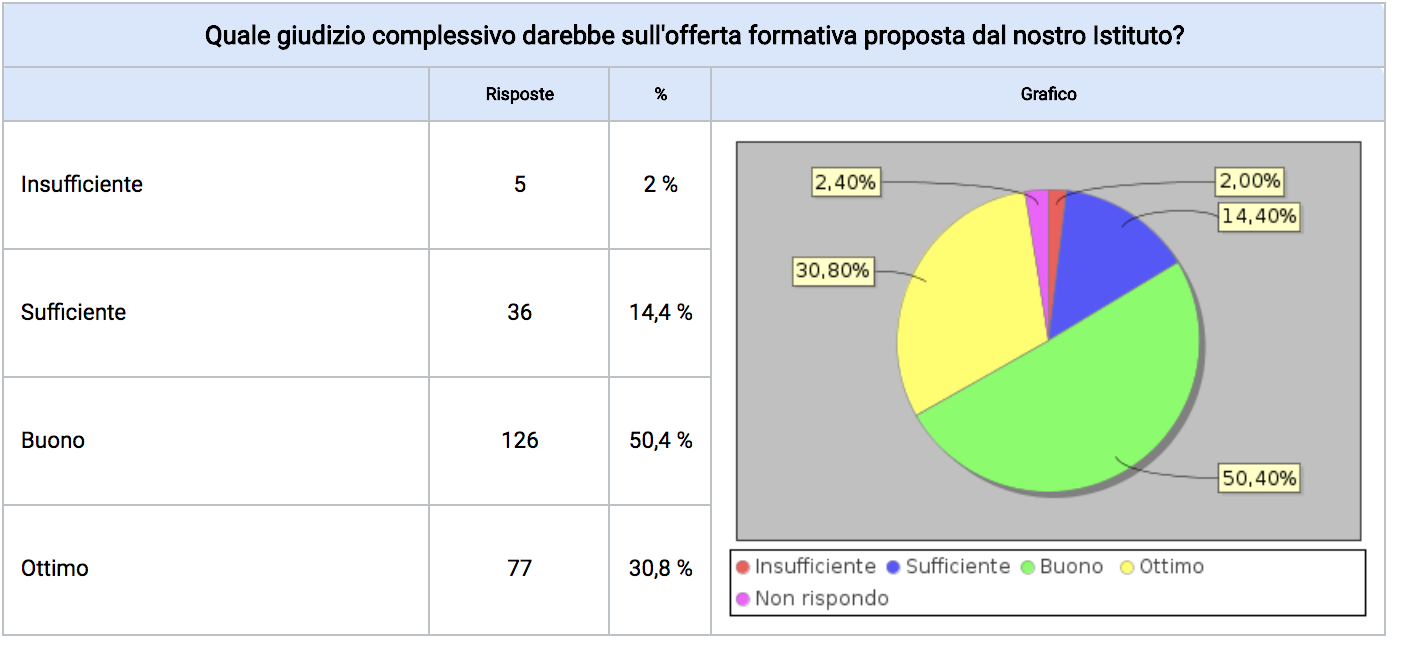 A fine anno scolastico  2013-14
(Scuola second. di primo grado)
18 non ammessi alla classe successiva o all’esame di Stato                  
8 DPR. 122/09  non scrutinati 

A fine anno scolastico 2014-15
(Scuola second. di primo grado)   
24 non ammessi alla classe successiva o all’esame di Stato                  
10 DPR. 122/09  non scrutinati 

A fine anno scolastico 2015-16
(Scuola second. di primo grado)   
10 non ammessi alla classe successiva o all’esame di Stato                  
9 DPR. 122/09  non scrutinati    

A fine anno scolastico 2017-18
(Scuola second. di primo grado)   
 1 non ammessi alla classe successiva o all’esame di Stato                  
 7 DPR. 122/09  non scrutinati
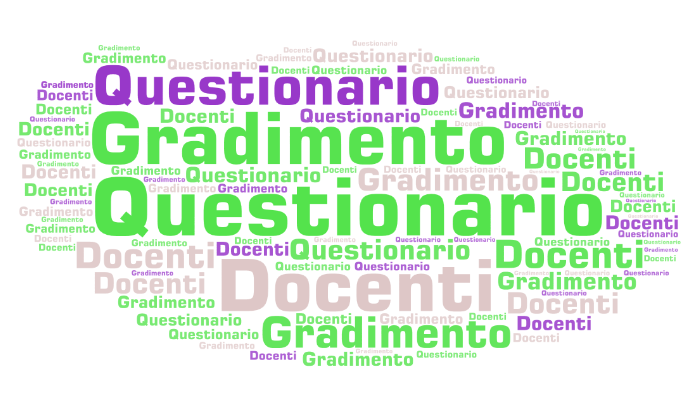 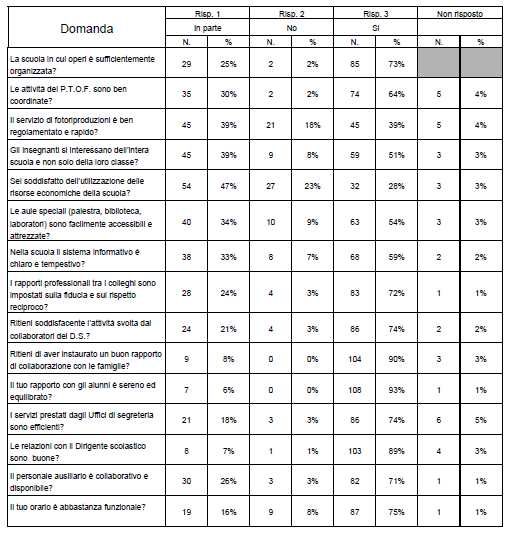 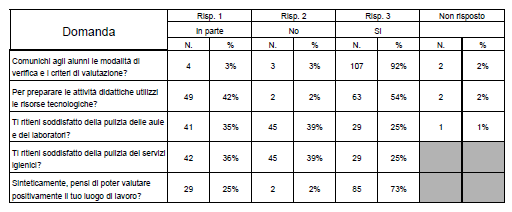 FINE
E’ leggero il compito quando molti si dividono la fatica
(Omero)
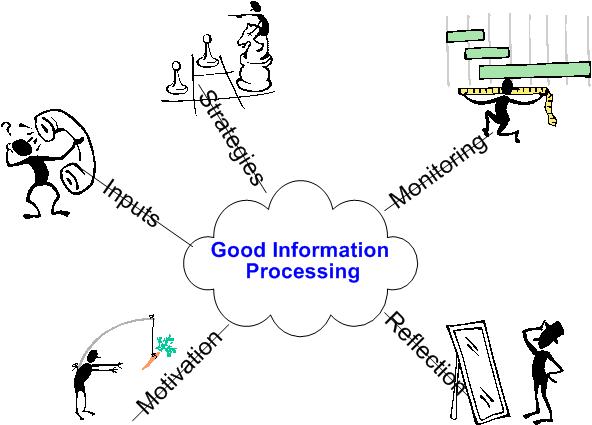 Teamwork
Con la collaborazione di tutti si può ottenere un ambiente di lavoro idoneo a sviluppare le potenzialità che sono dentro di noi.
F.S. Valutazione d’Istituto e Invalsi: Prof.ssa Domenica Elena Spinelli